Dokumentacija za inkluziju (I deo):Procedura i pedagoški profil
Prof. dr Otilia Velišek-Braško
Novi Sad, 2021.
Radionica
Rangirajte korake
Koraci u pružanje dodatne podrške detetu
Socijalni model
Očigledno je da razumevanje smetnji u razvoju iziskuje novi pristup koji izlazi iz okvira opisivanja oštećenja. 
Kod inkluzivnog obrazovanja se radi o stvaranju podsticajnog okruženja i osnaživanju dece kako bi mogla da u potpunosti učestvuju u društvu. 
Da bi se to postiglo, smetnje u razvoju treba razumeti kao nešto što opisuje životne situacije, a ne ljude. 
Takav novi koncept treba da bude osetljiv kako na promene u okruženju tako i na promene u učešću.
Kod inkluzivnog obrazovanja radi se o obezbeđivanju učenja i učešća.
Dokumentacija
Obrazac 1
Obrazac 2
Obrazac 3
Obrazac 4
Obrazac 5
Obrazac 6
Obrazac 7
Obrazac 8
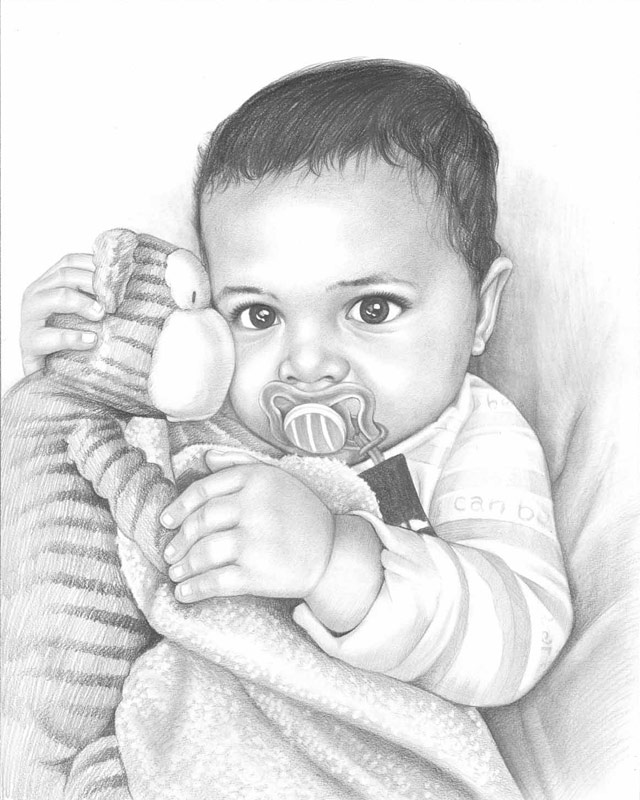 Opis deteta treba da bude…
Kao ovaj crtež
Profil
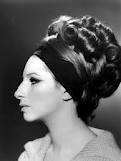 Kakav je ovo profil?
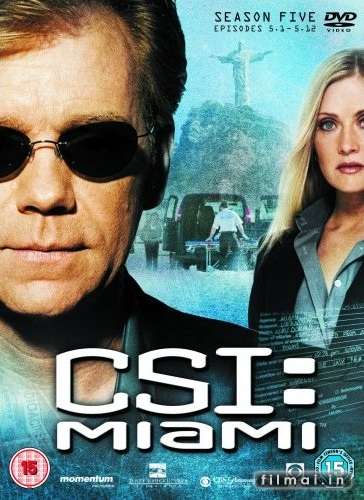 Profil
Kakav se profil pravi?
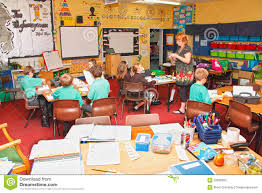 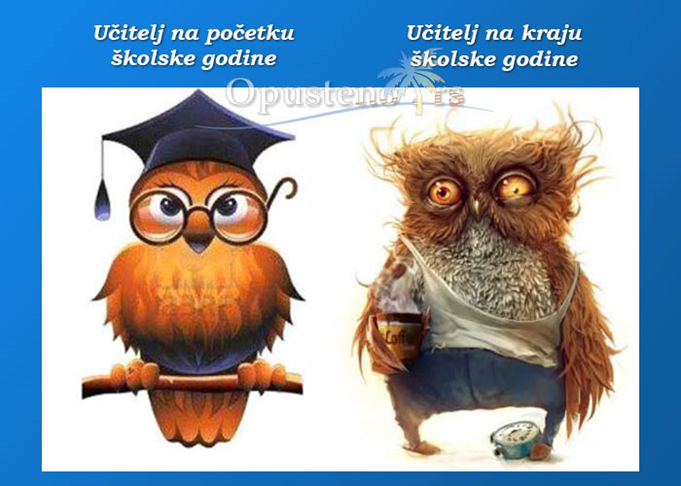 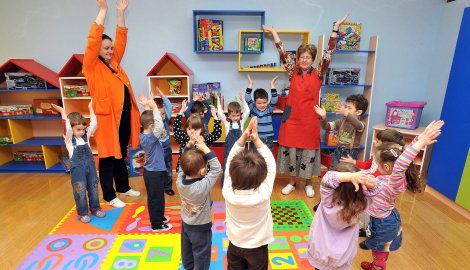 O kakvom profilu ovde govorimo?
Profil
Profil
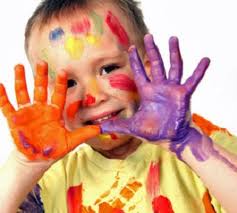 Kako se zove ovaj profil?
Pedagoški profilMetodika IVO (2018: 84-86)
Iz opisa deteta se „crpe“ informacije za Pedagoški profil
Elementi Pedagoškog profila:
Učenje i kako uči(izdvojiti važne činjenice o načinima delanja u situacijama učenja i razvoju dispozicija)
Socijalne veštine
Komunikacijske veštine
Samostalnost i briga o sebi
Uticaj okruženja
* Identifikovane prioritetne oblasti za pružanje podrške
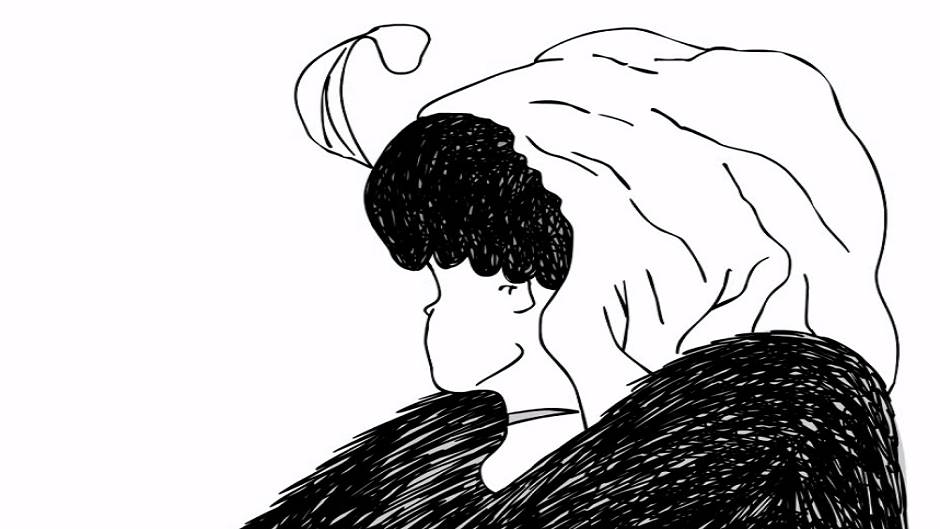 Šta vidite? Koga vidite?
RadoznalostSaradnjaIstrajnostOdgovornost
Dispozicije (preduslovi) za učenje (GU)
Mere individualizacije Primer Metodika IVO 2018:86-88
Individualno  i  individualizovano
Prilagođavanje:
Prostora
Metodičkih elemenata
Hvala na pažnji!
Svako dobro!